CHÀO MỪNG QUÝ THẦY CÔ  VỀ DỰ GIỜ, THĂM LỚP
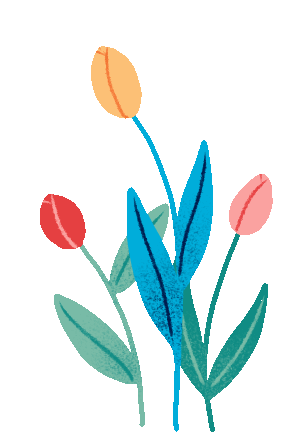 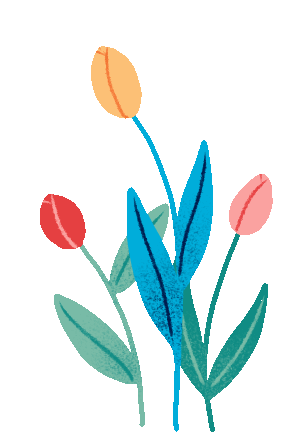 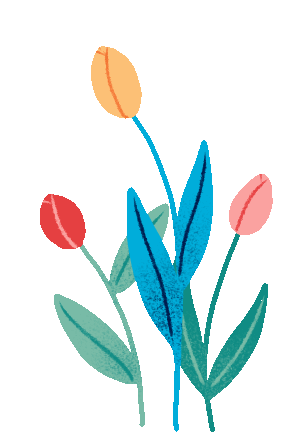 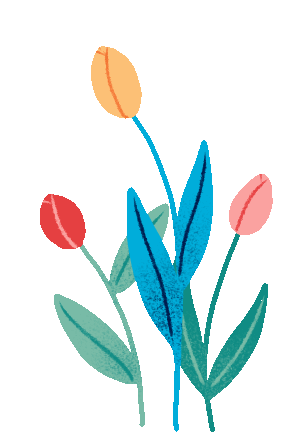 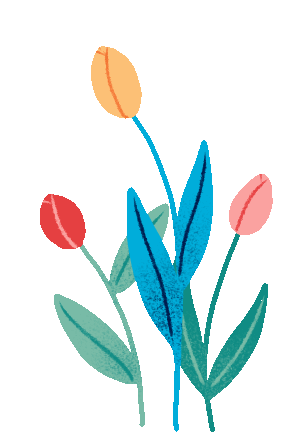 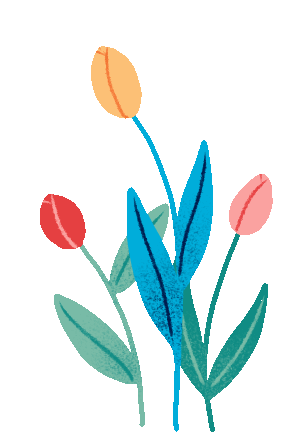 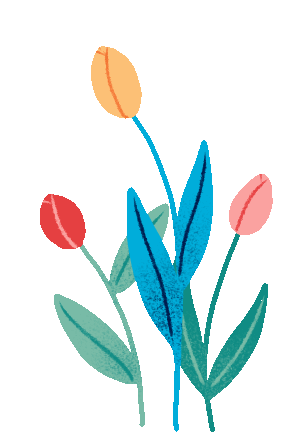 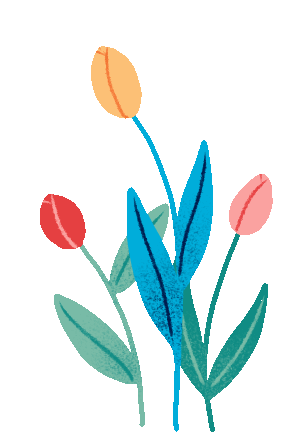 Trò chơi
XÉ TÚI MÙ
CÁCH CHƠI
Bạn quản trò sẽ gọi 1 bạn bất kì lên chọn 1 túi mù, sau đó người chơi sẽ thực hiện theo yêu cầu trong túi mù. Nếu trả lời đúng sẽ nhận được một phần quà của chương trình. Nếu trả lời sai sẽ nhường lại câu trả lời cho người khác
XÉ TÚI MÙ
Bạn hãy nêu cách tính chu vi hình tam giác ?
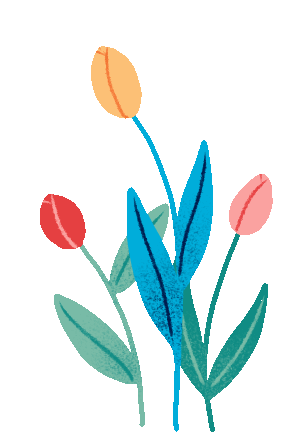 Bạn hãy nêu cách tính chu vi hình tứ giác ?
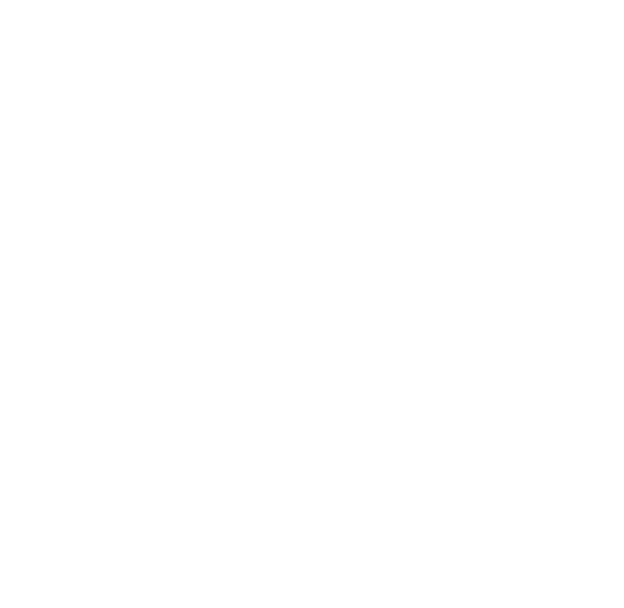 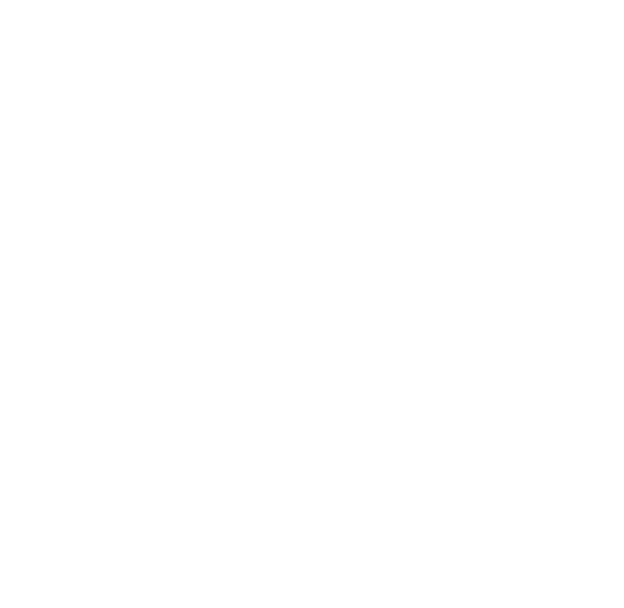 Bạn hãy tính chu vi hình tam giác sau:
Bạn hãy tính chu vi hình tứ giác sau:
Chúc mừng bạn đã nhận được một phần quà của chương trình
Chúc bạn may mắn lần sau!
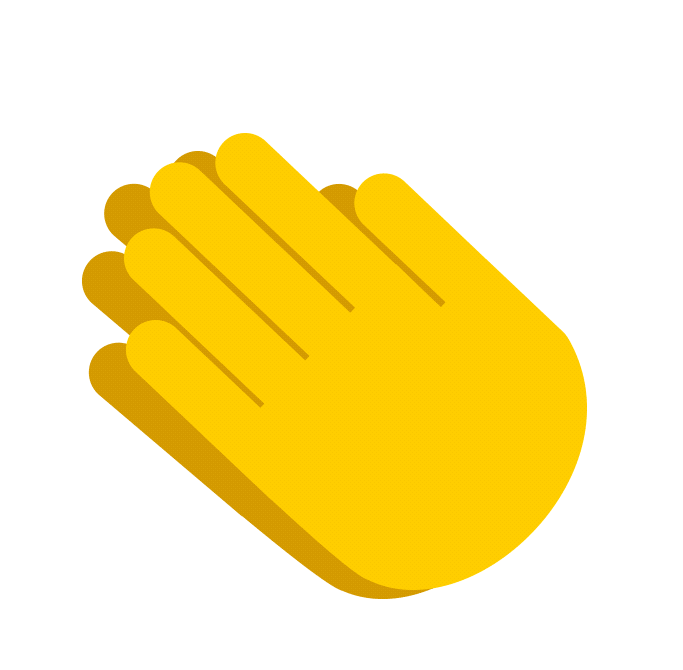 Thứ Ba, ngày 24 tháng 12 năm 2024
Toán
Tiết 75: Chu vi hình tam giác. Chu vi hình tứ giác ( tiết 2)
Bài 2
Để tính được chu vi hình tam giác, hình tứ giác trong bài tập 2 em làm như thế nào?
Vậy muốn tính chu vi của một hình nào đó ta làm như thế nào?
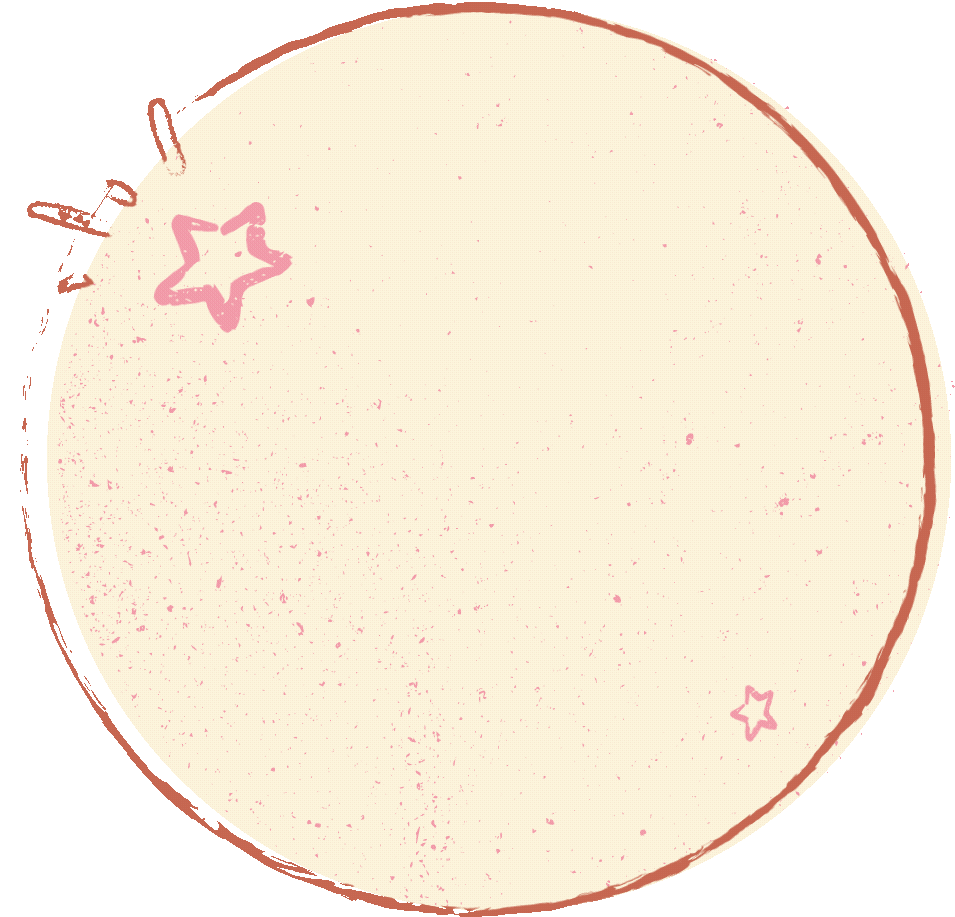 CHIA SẺ